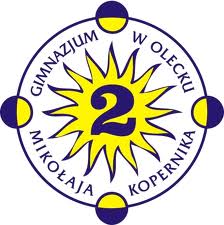 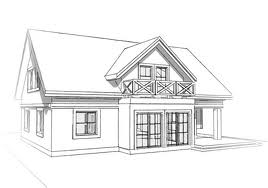 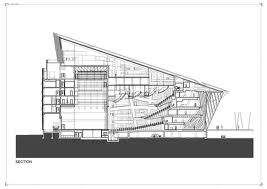 Architekt- zawód moich marzeń
W ramach projektu edukacyjnego  
pt. „Kalejdoskop zawodów”
pracę wykonał Piotr Płaziński  kl. 2 A

Olecko, maj 2014
Kim  jest architekt?
Architekt –
   wykonywanie zawodu architekta polega na współtworzeniu kultury przez projektowanie architektoniczne obiektów budowlanych, ich przestrzennego otoczenia oraz ich realizację, na nadzorze nad procesem ich powstawania oraz na edukacji architektonicznej.
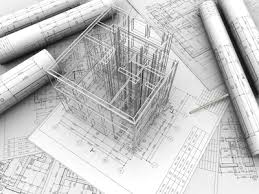 Jakie są rodzaje  zawodów architekta?
Dokładnie wyróżniamy cztery rodzaje zawodów architekta: 
urbanista
ruralista
 architekt krajobrazu
architekt wnętrz
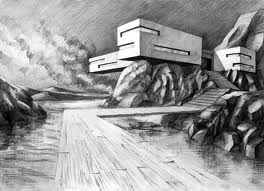 Urbanista
Urbanista zajmuje się tworzeniem Miejscowych Planów Zagospodarowania Przestrzennego. Urbaniści pracują zarówno w administracji, przy publicznych pracach planistycznych, jak w prywatnych biurach.
   Mianem "urbanisty" określa się osobę, która zawodowo zajmuje się tematyką miejską. Urbanistą może być np. architekt, ekonomista, geograf, socjolog.
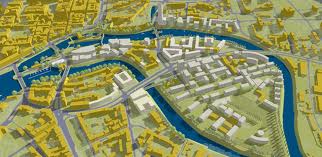 Ruralista
Ruralista 
   to specjalista w zakresie planowania przestrzennego wsi i obszarów rolnych, zwany również jako architekt terenów wiejskich. 
    Ruralista zajmuje się również projektowaniem dla celów turystycznych terenów wypoczynkowych znajdujących się poza miastem.
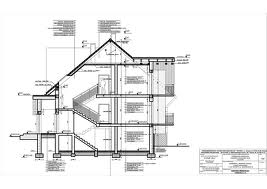 Architekt Krajobrazu
Architekt krajobrazu 
   zawód interdyscyplinarny (łączący wiele dziedzin nauk przyrodniczych, artystycznych, inżynierskich, socjologicznych ), polegający na realizacji, na zlecenie zamawiającego, obiektów architektury krajobrazu.
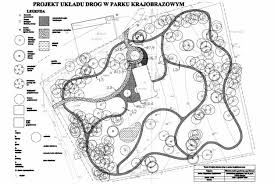 Architekt Wnętrz
Architekt wnętrz 
   specjalista w dziedzinie kształtowania wnętrz architektonicznych, który zajmuje się wystrojem 
   i wyposażeniem ruchomym z uwzględnieniem funkcji pomieszczenia.
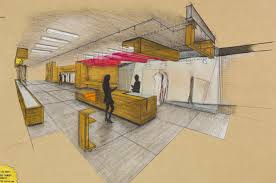 Jak zostać architektem?
Aby zostać architektem i projektować należy ukończyć studia na kierunku architektura i urbanistyka na jednej z polskich politechnik. Studia te są przeznaczone szczególnie dla osób uzdolnionych w zakresie rysunku i plastyki, z predyspozycjami do nauk technicznych.
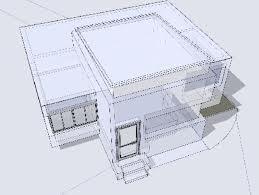 Ile zarabia architekt?
Miesięczne zarobki 50% architektów wahają się od 6325 złotych do 10474 złotych. Premia stanowi średnio 7% pensji całkowitej architekta, natomiast 93% to płaca podstawowa. Część architektów otrzymuje również benefity.
Podsumowanie
Wybrałem ten zawód ponieważ:
praca architekta jest dobrze płatna
posiadam umiejętności potrzebne do wykonywania tego zawodu
bardzo lubię rysować zarówno rysunki techniczne 
jak i wymyślone przeze mnie
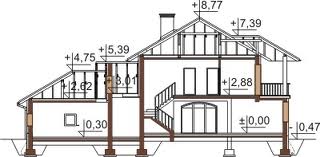